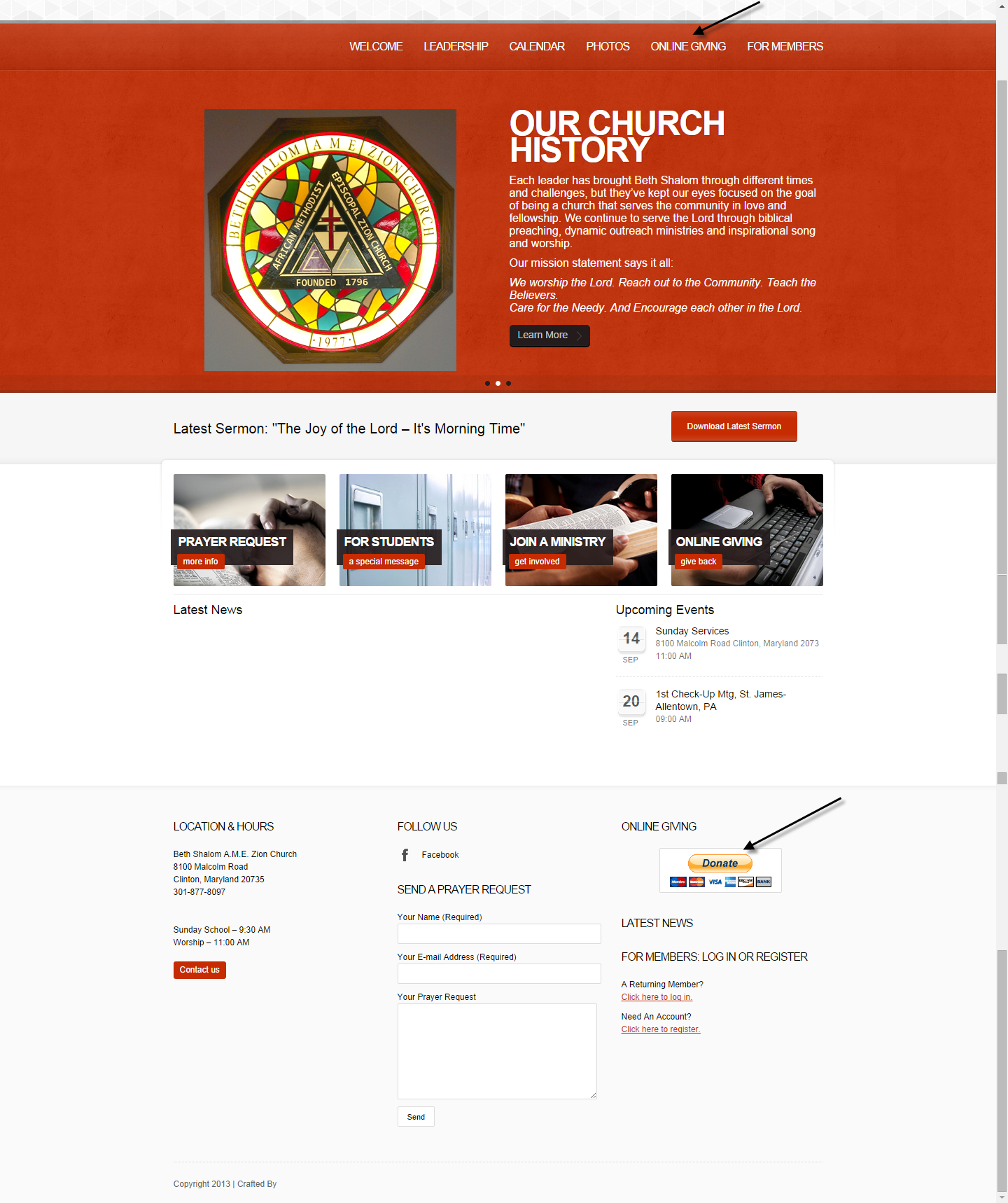 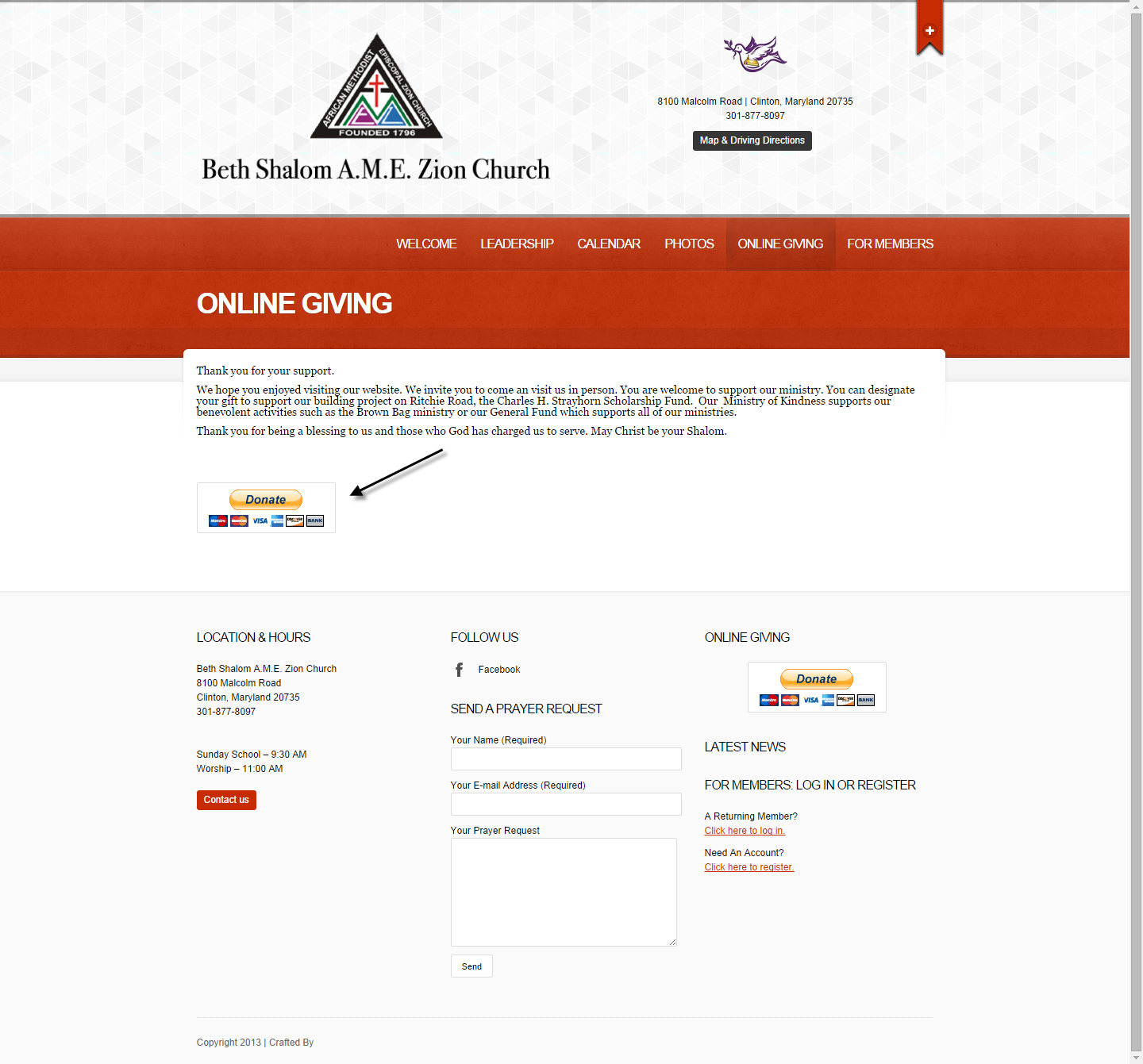 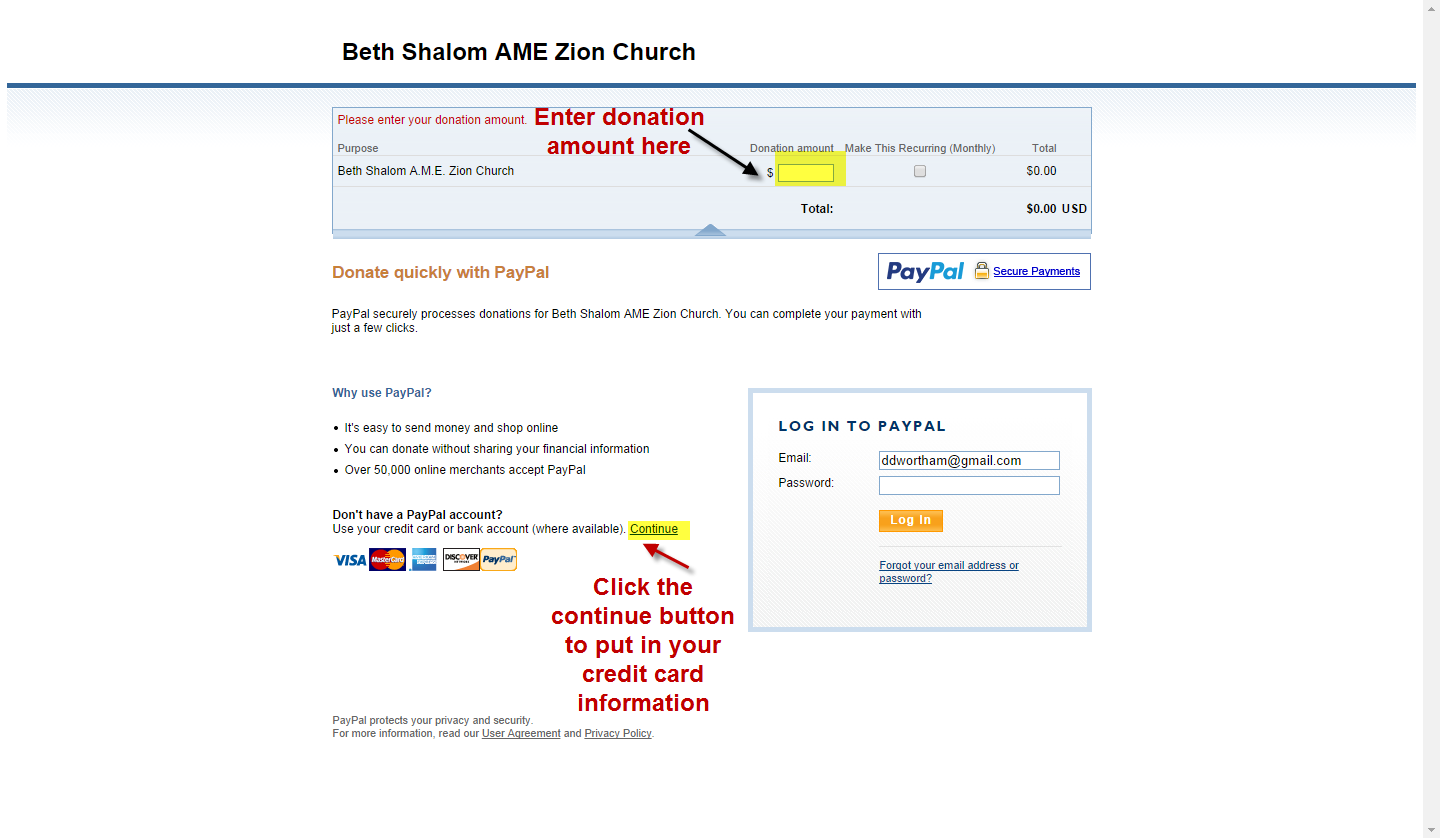 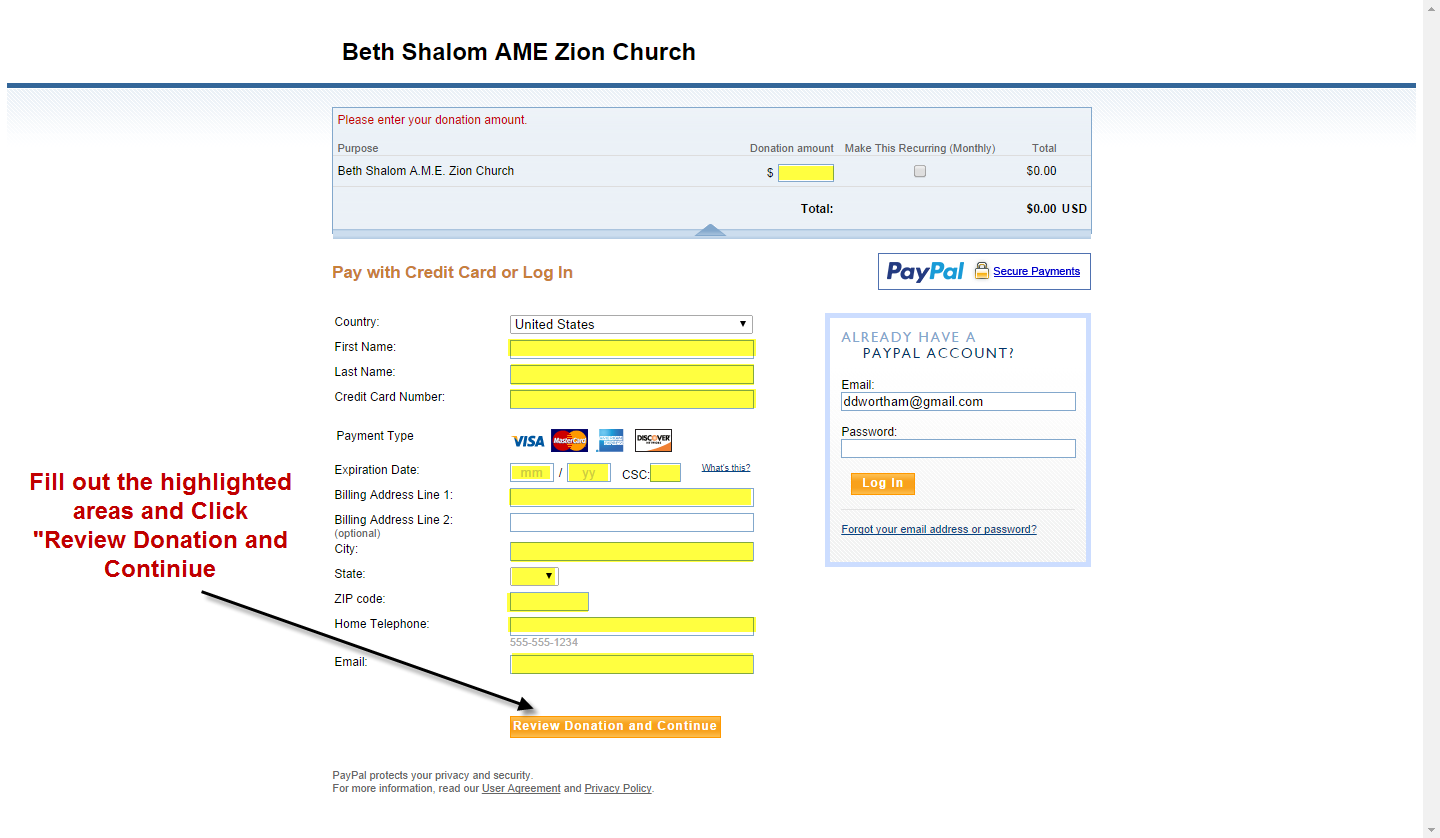 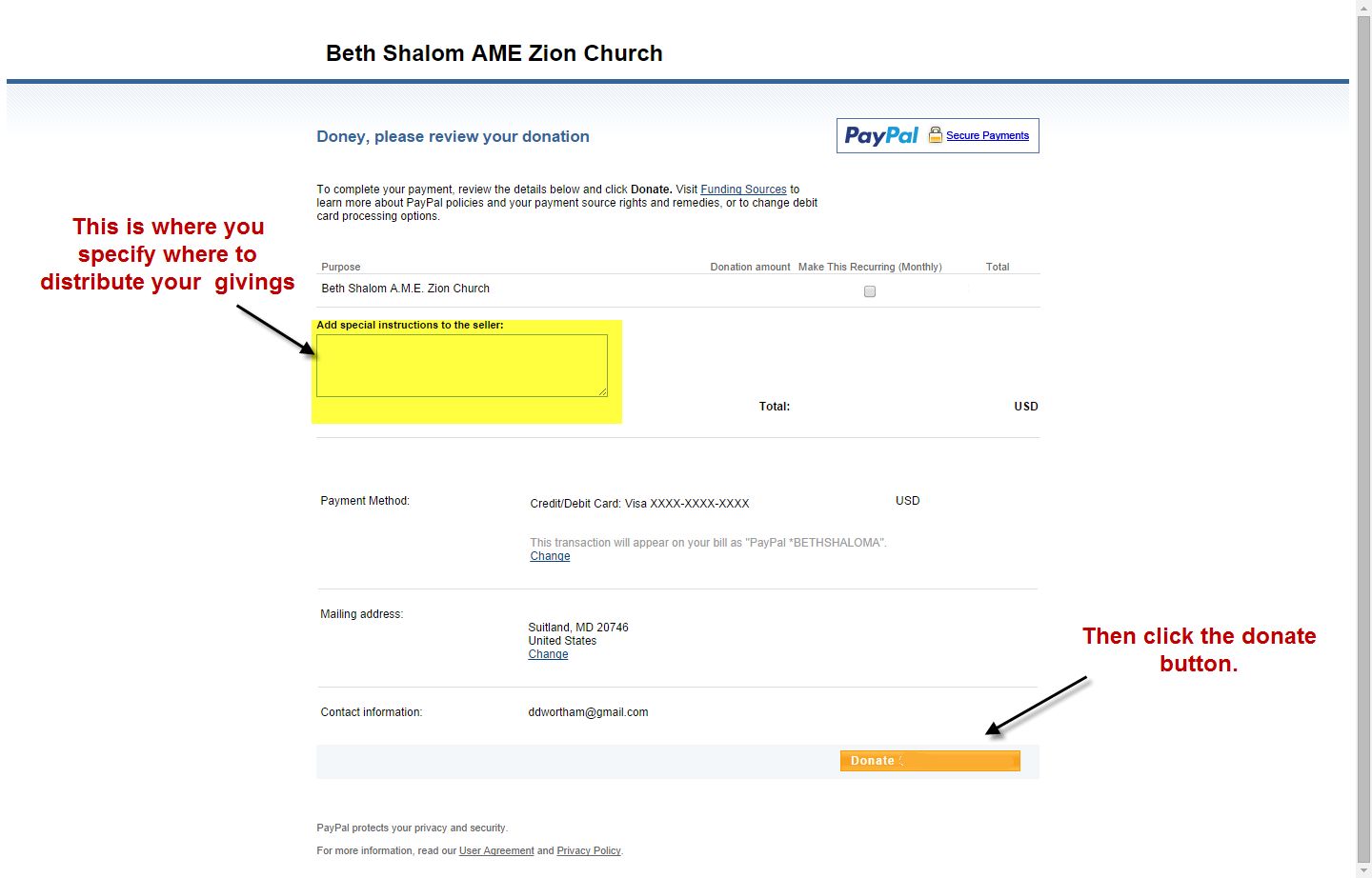 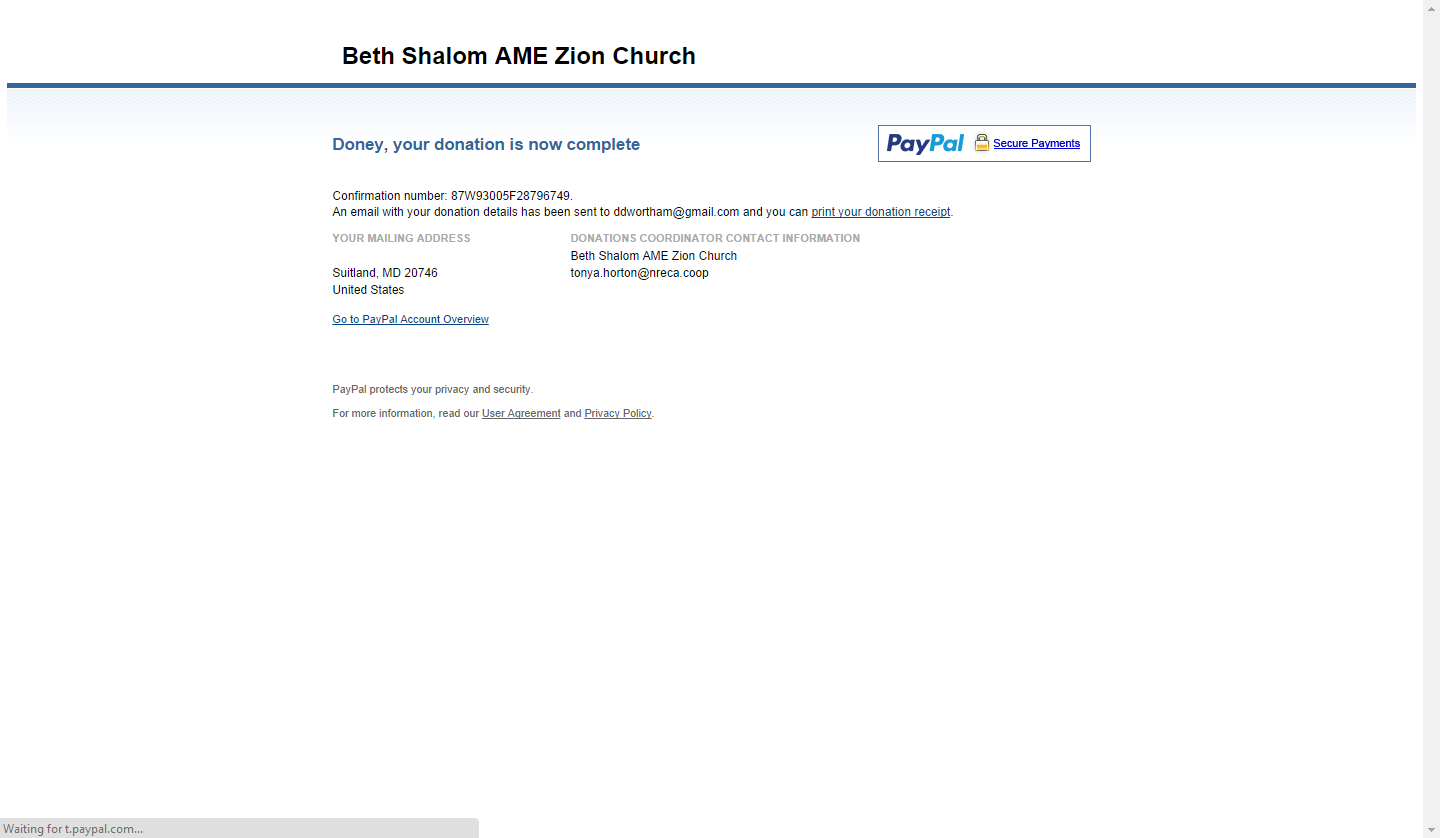 trustees@bethshalomamezion.org